ЧЕРЧЕНИЕ ( I ГОД ОБУЧЕНИЯ)
Тема урока
 Моделирование предмета сложной формы
 из многогранников
Учитель черчения			Пономаренко
ГБОУ лицея №419			Татьяна 
Санкт-Петербурга			Дмитриевна
2013-2014 уч.год
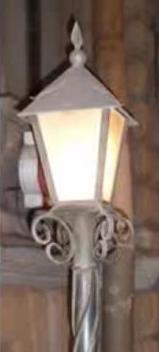 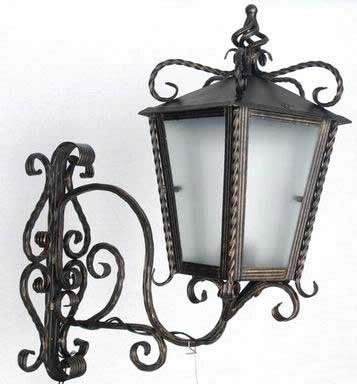 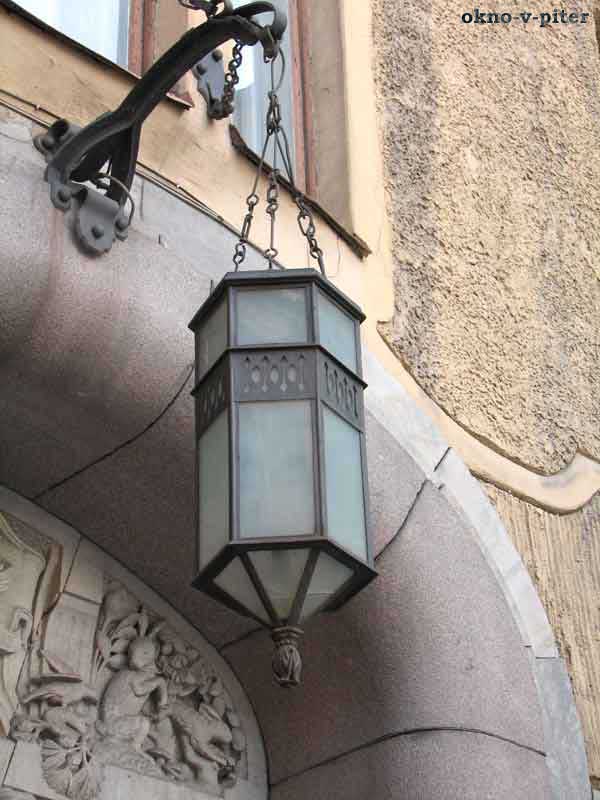 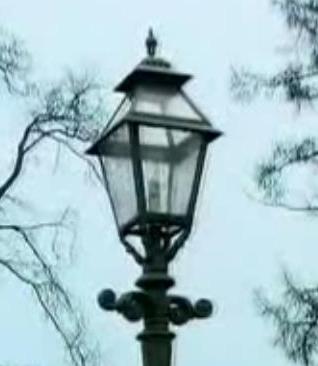 1
2
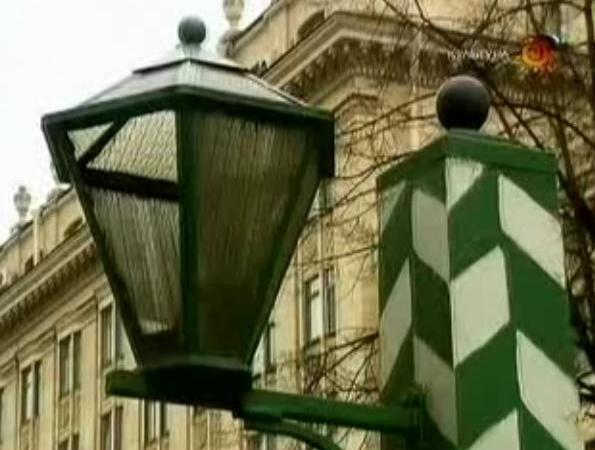 3
4
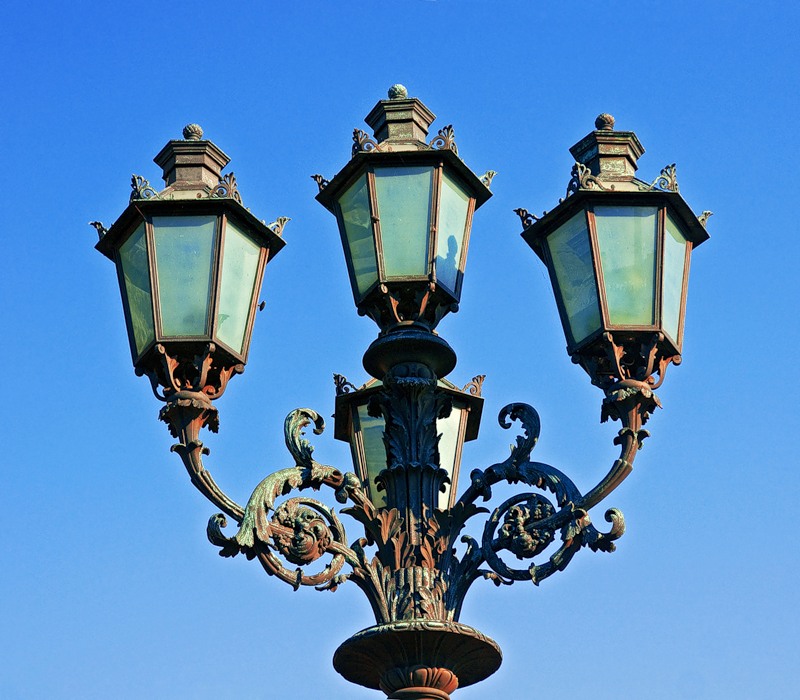 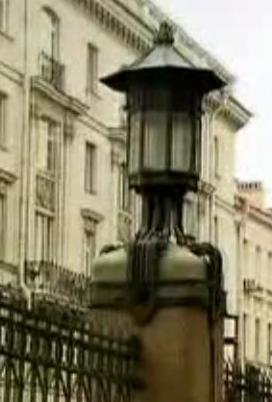 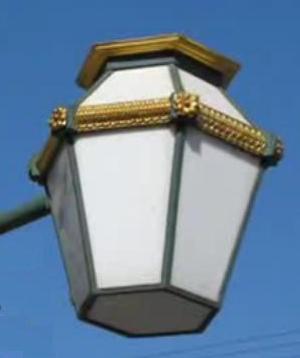 7
5
6
2
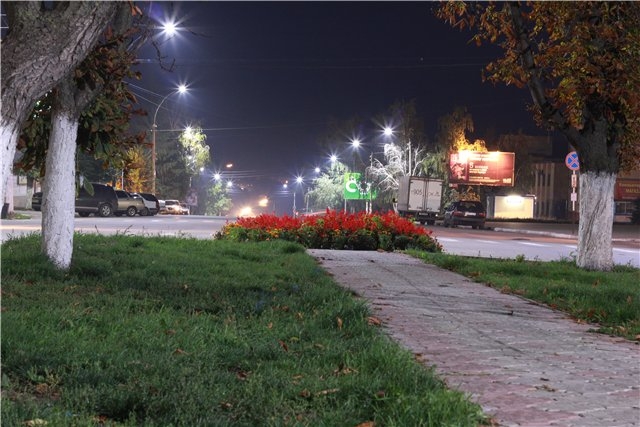 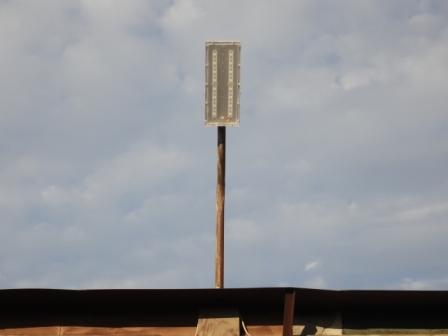 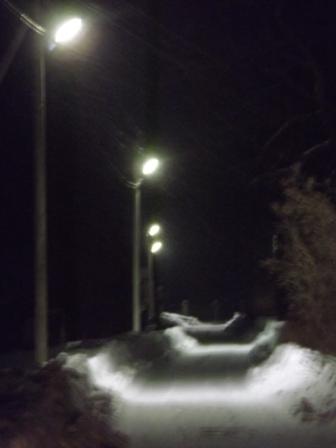 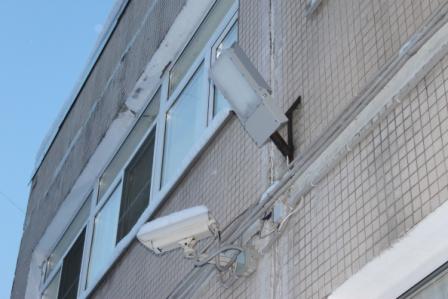 3
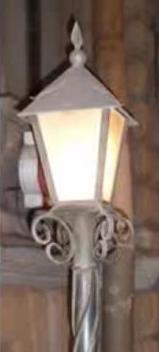 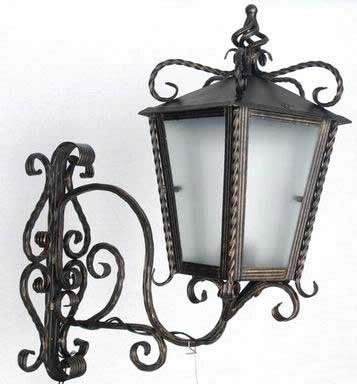 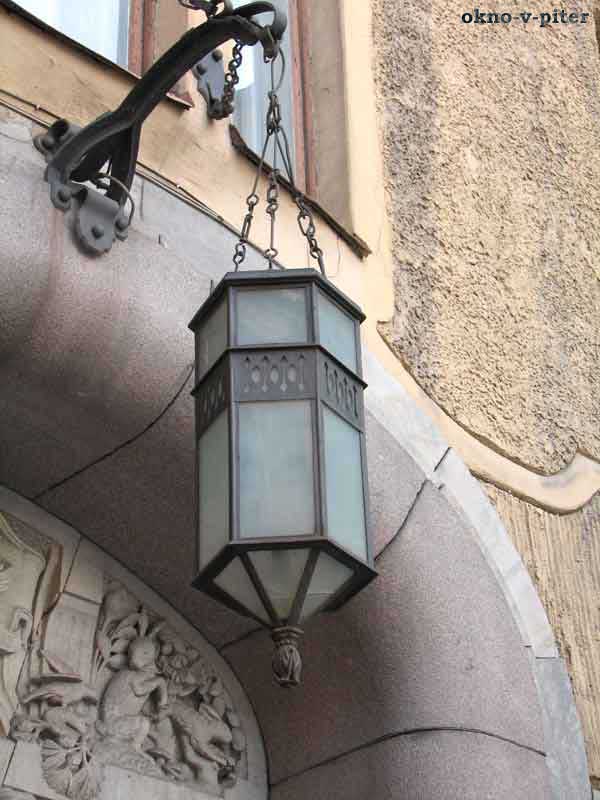 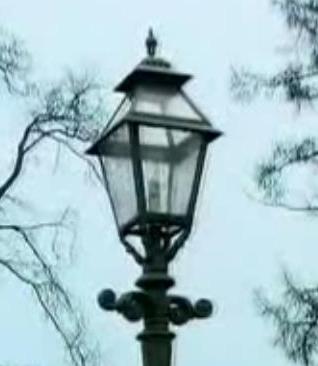 1
2
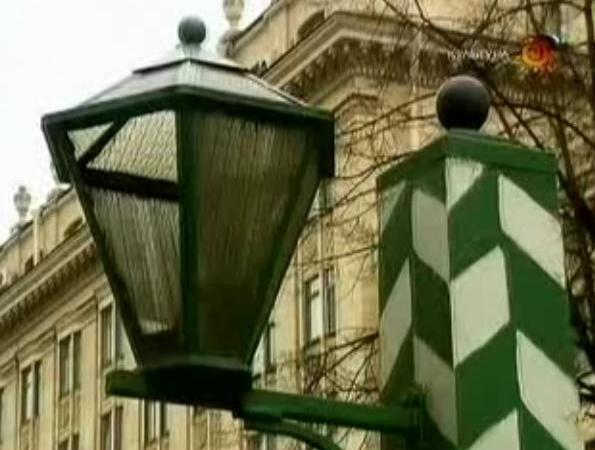 3
4
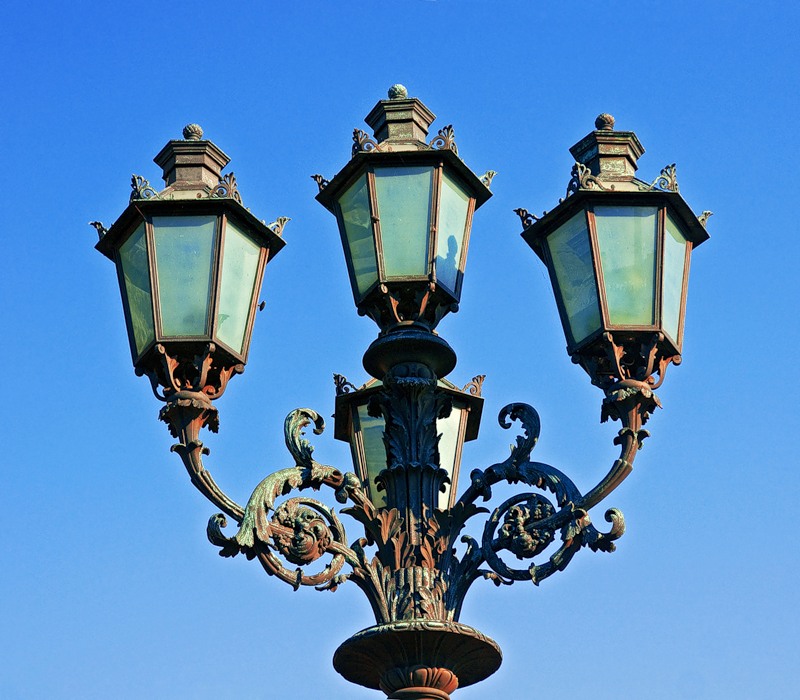 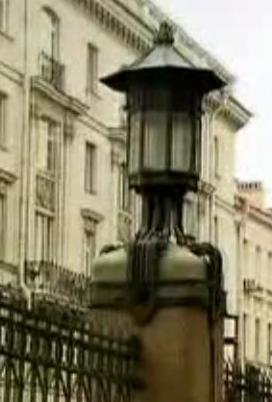 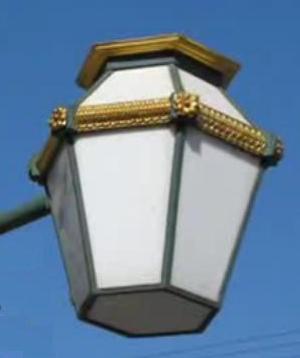 7
5
6
4
Задание 1
( выполняется совместно в команде)

	Придумать оригинальную форму фонаря, используя различные многогранники, и изобразить схематично или в виде рисунка модель вашего фонаря на листах бумаги формата А5.

Время выполнения задания – 7 минут.
5
Какое проецирование используется при получении изображений на чертежах и эскизах?
Ответ :
При получении изображений на чертежах и эскизах используется ортогональное проецирование, то есть прямоугольное проецирование на взаимно-перпендикулярные плоскости проекций.
6
ПРОЕЦИРОВАНИЕ  ТОЧКИ
W
V
z
z
а’
а”
V
а’
А
а”
W
y
x
x
О
О
а
H
y
А (а, а’, а”)
Точка А – изображаемый объект
H, V, W – плоскости проекций
а – горизонтальная проекция точки А
а’ – фронтальная проекция точки А
а” – профильная проекция точки А
а
H
y
7
Какие фигуры получаются при проецировании пирамиды и
 призмы на три взаимно-перпендикулярные плоскости проекций?
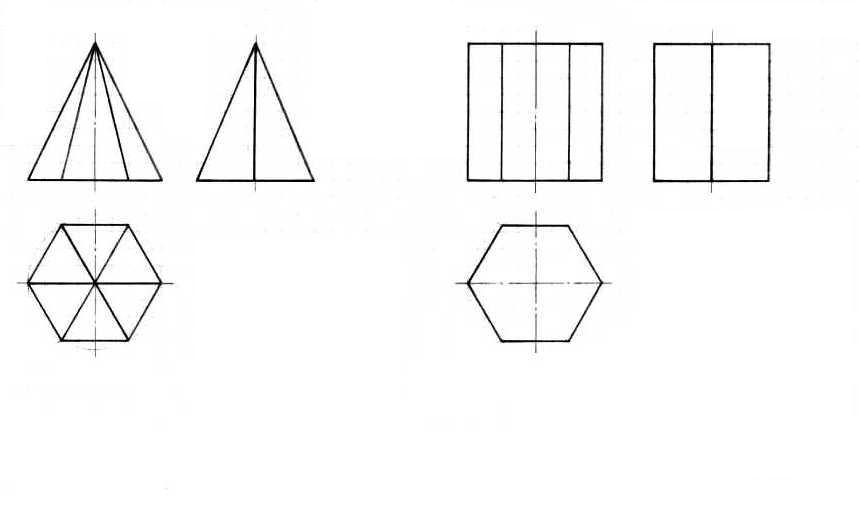 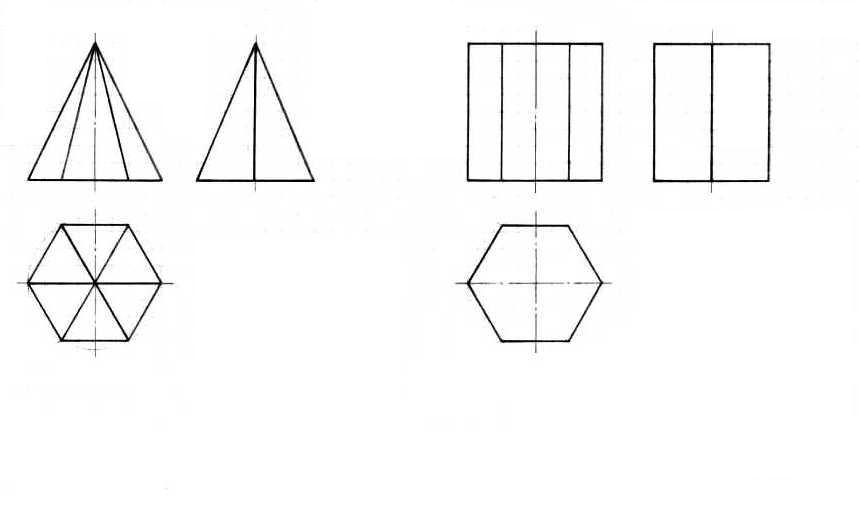 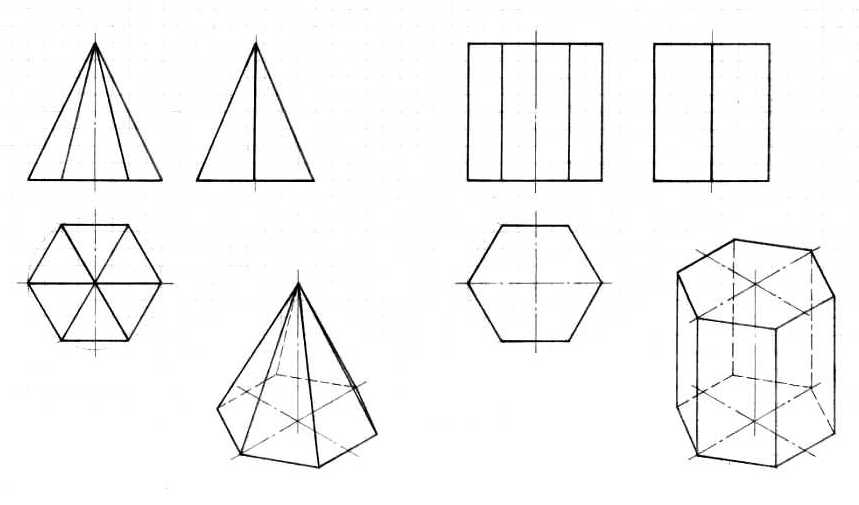 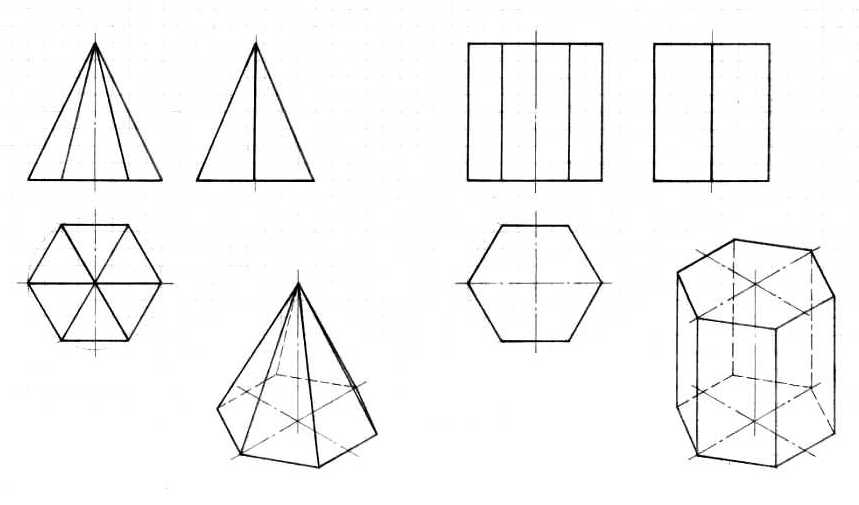 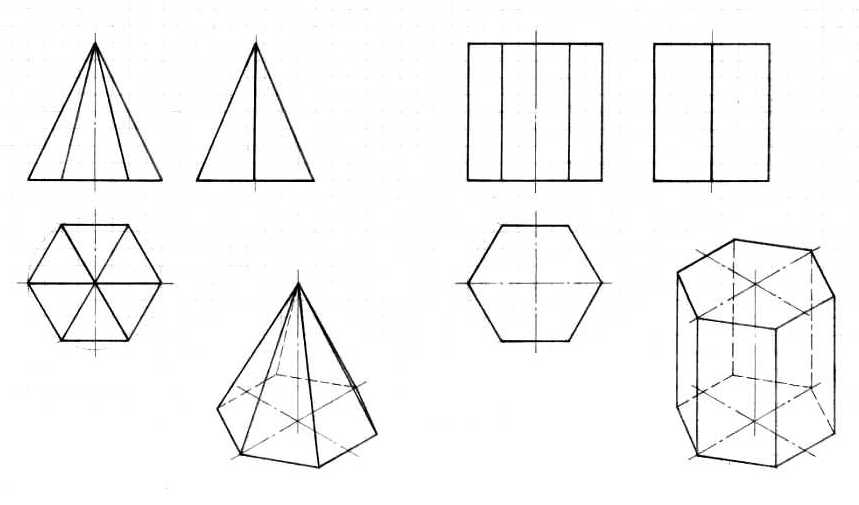 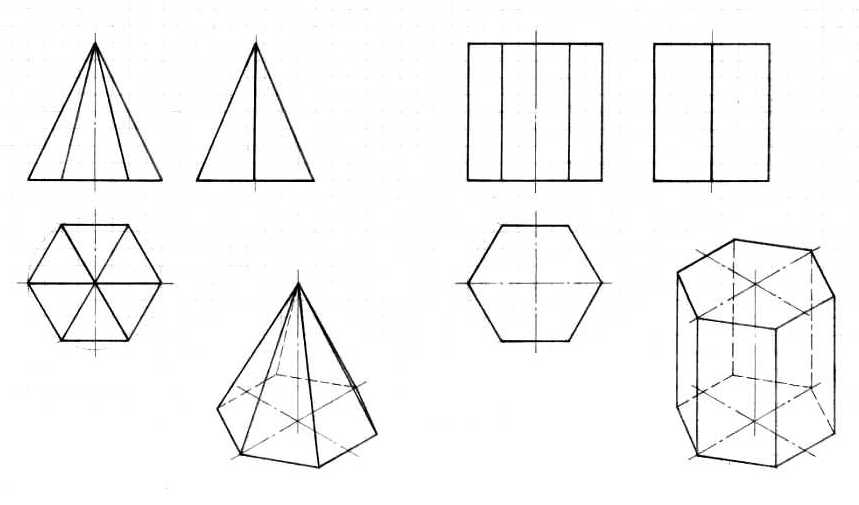 8
Какие фигуры получаются при проецировании усечённой пирамиды на три взаимно-перпендикулярные плоскости проекций?
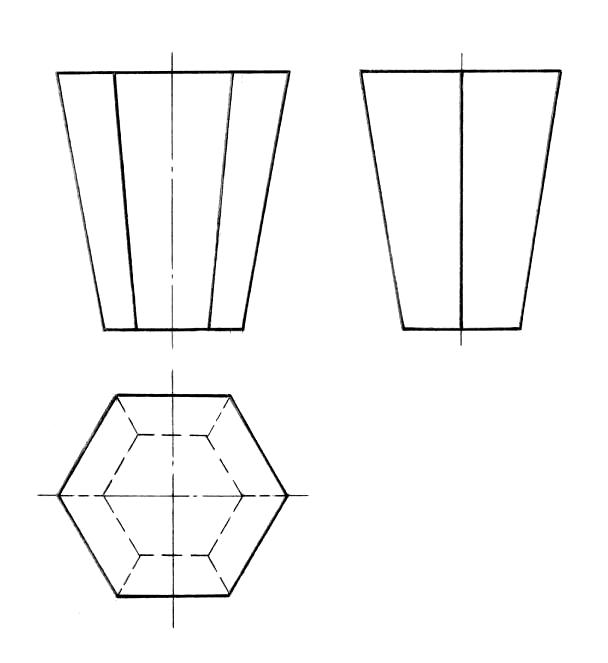 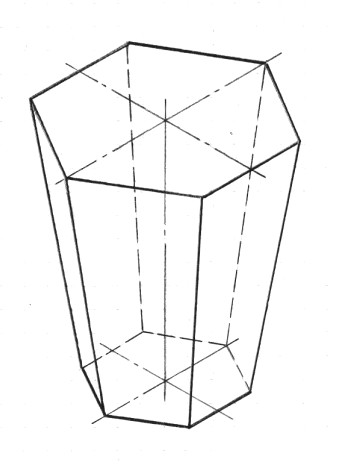 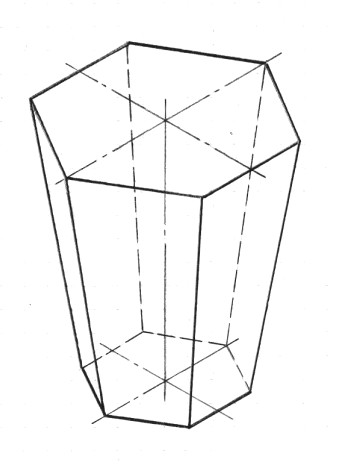 9
Сколько видов на чертеже необходимо и достаточно построить для однозначного определения формы многогранника?
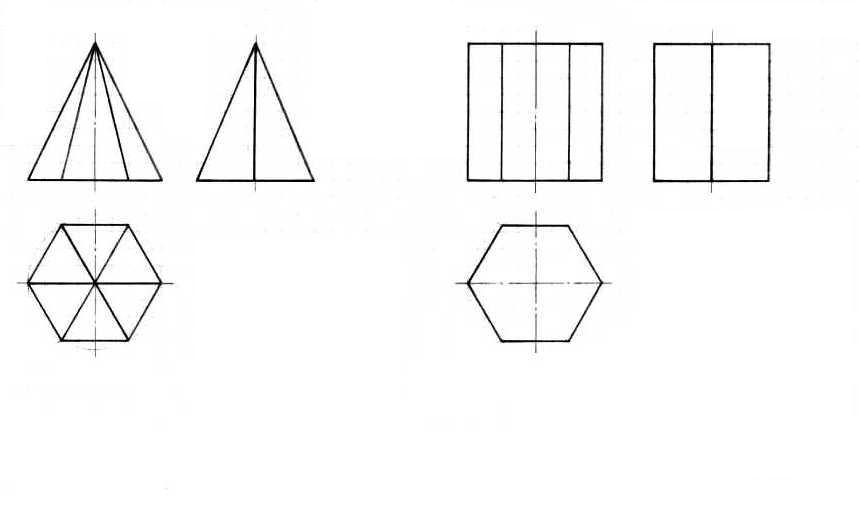 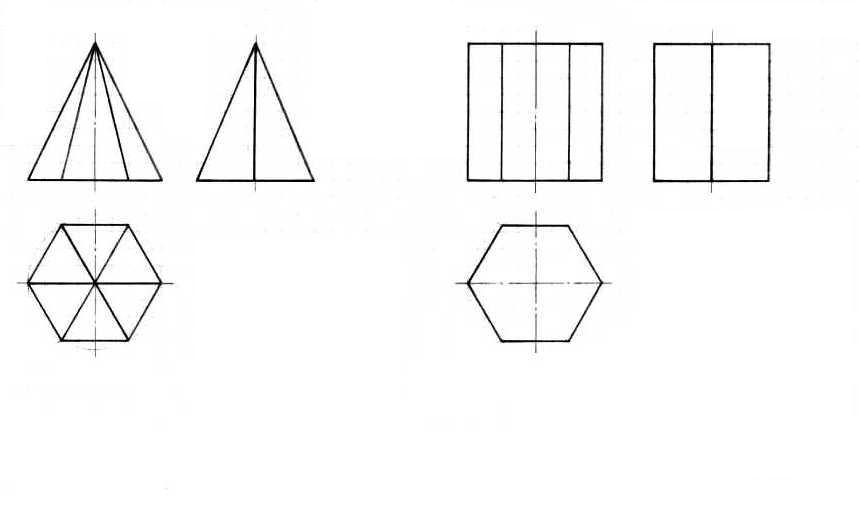 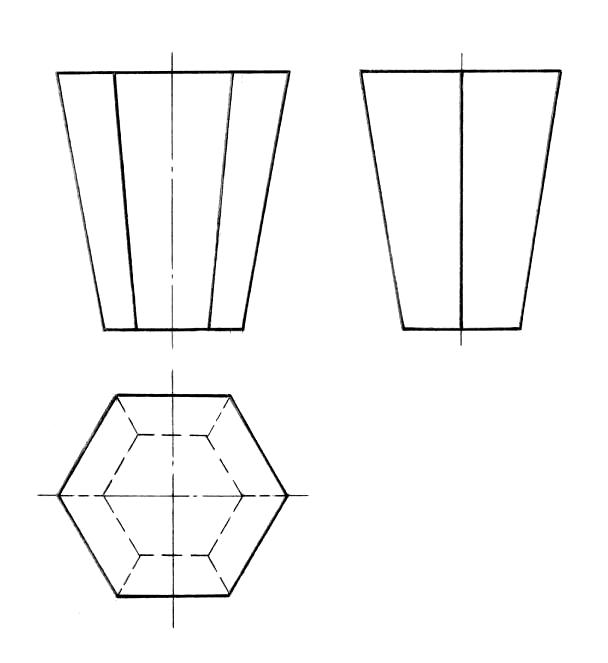 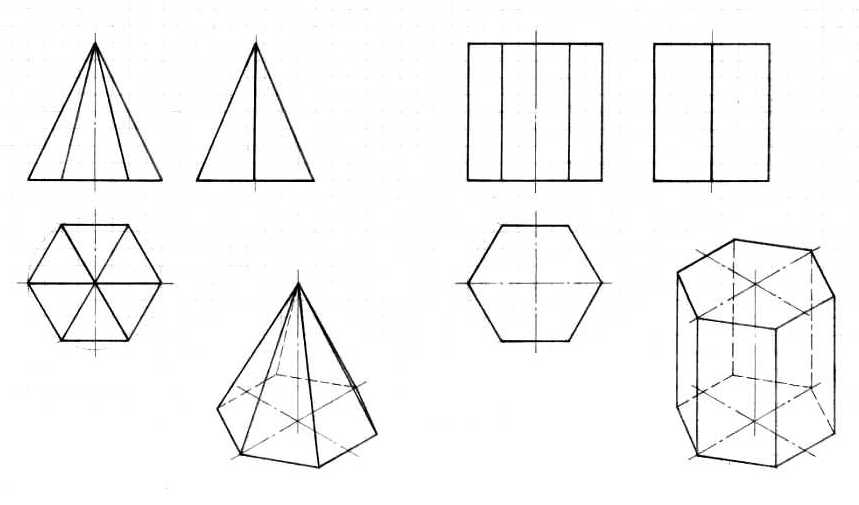 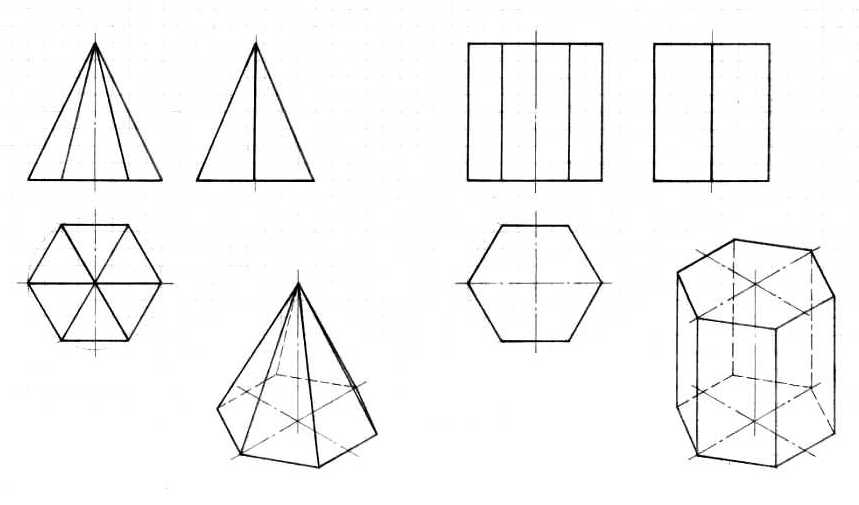 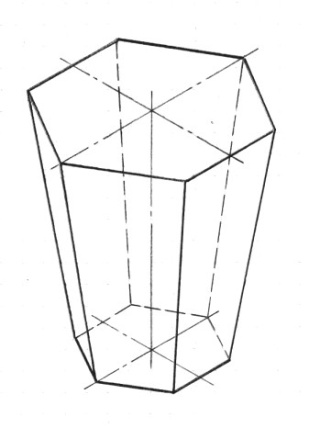 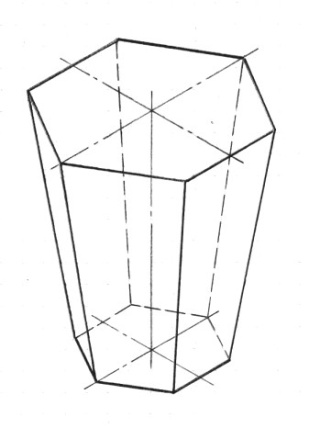 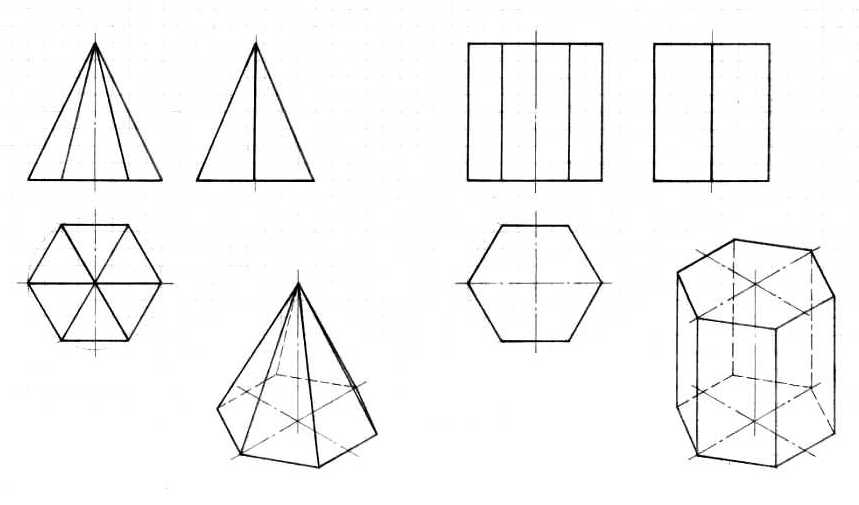 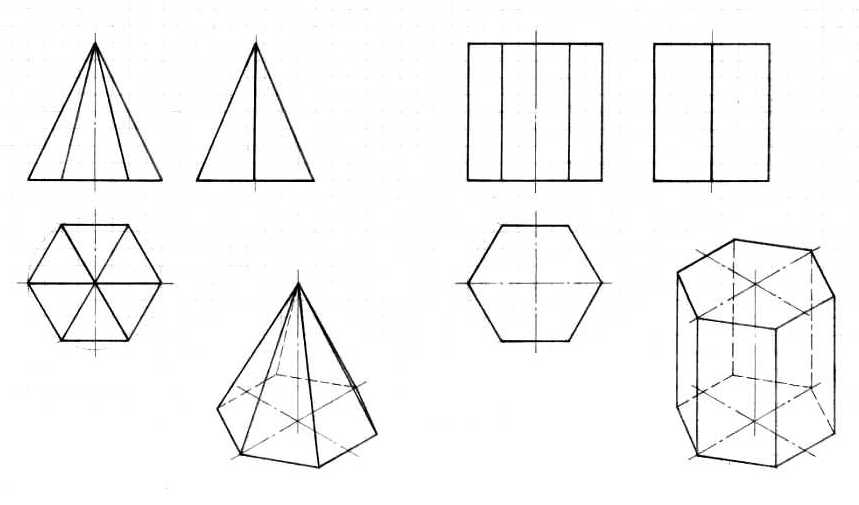 С какого вида необходимо начинать вычерчивать чертёж любого многогранника?
10
В каком случае проекции точек на изображении совпадают?
а’
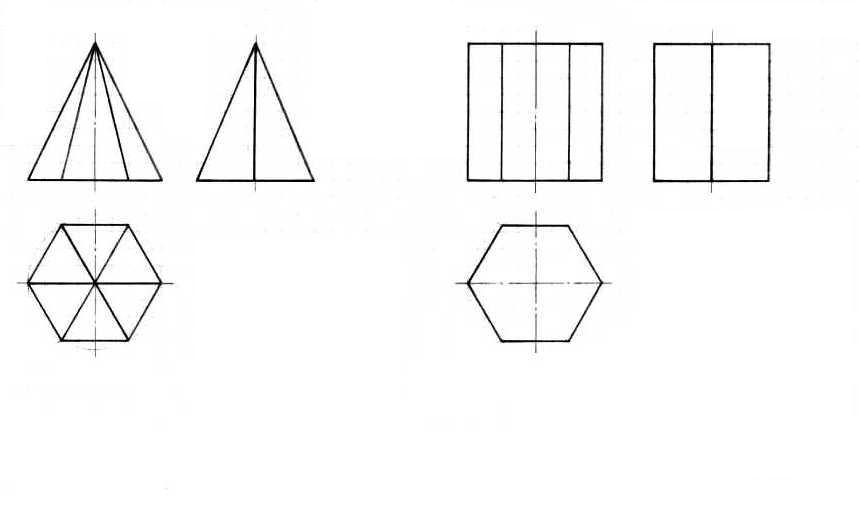 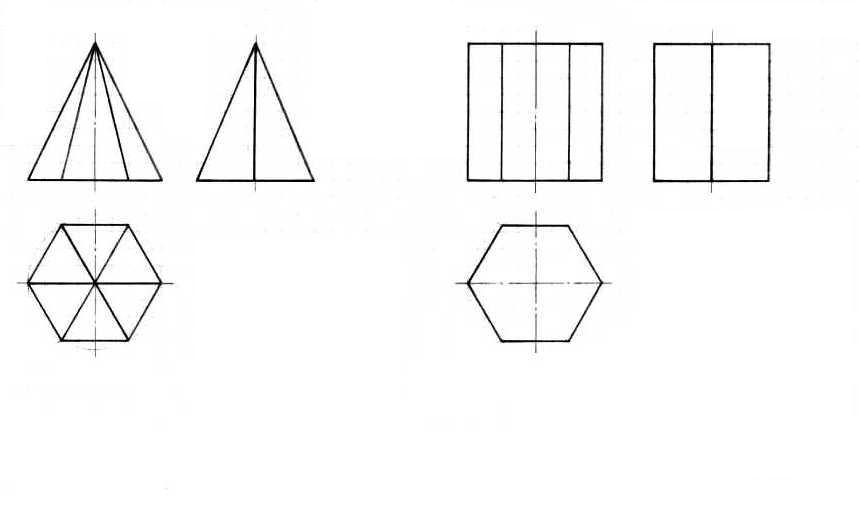 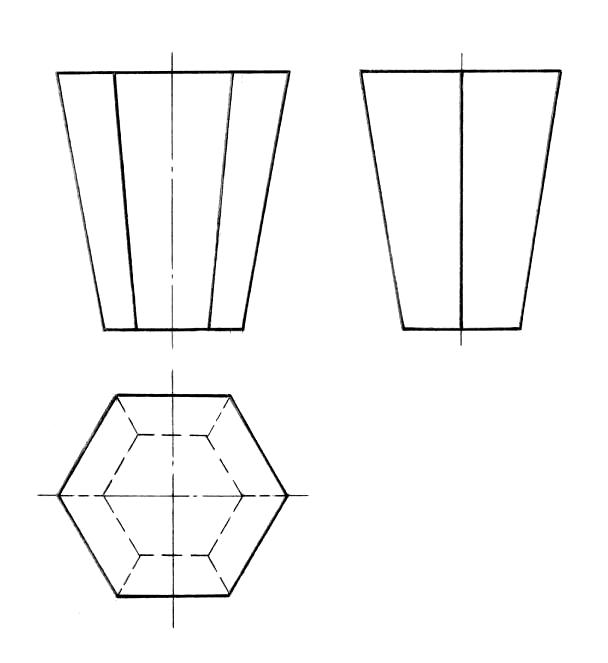 b’
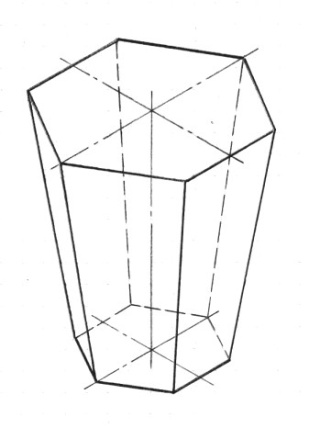 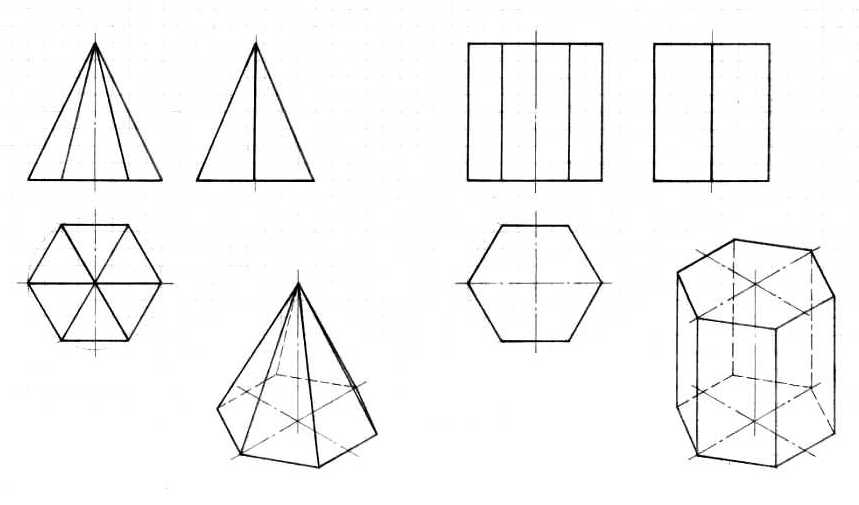 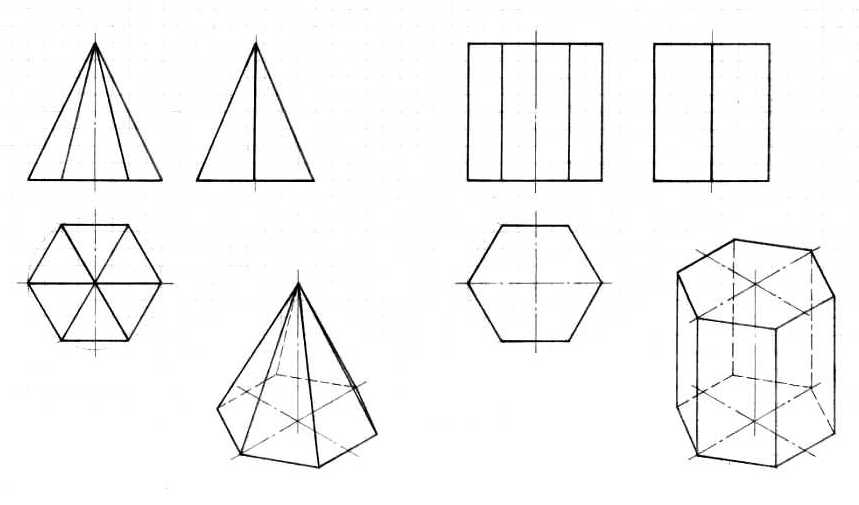 а(b)
А
В
11
В каком случае отрезок прямой (ребро) проецируется в 
истинную величину (сохраняет форму и размеры)? В каком случае он проецируется в точку?
В каком случае грань (часть плоскости) проецируется в  отрезок прямой? В каком случае она проецируется в истинную величину?
а’
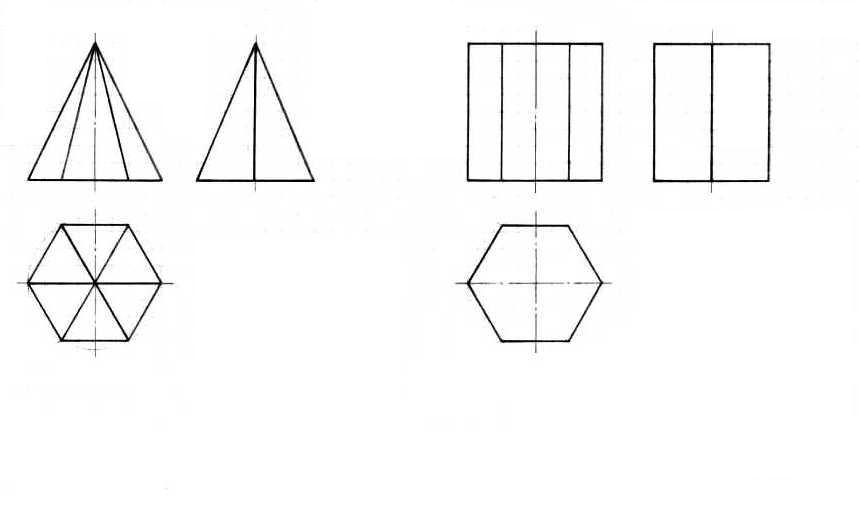 с’
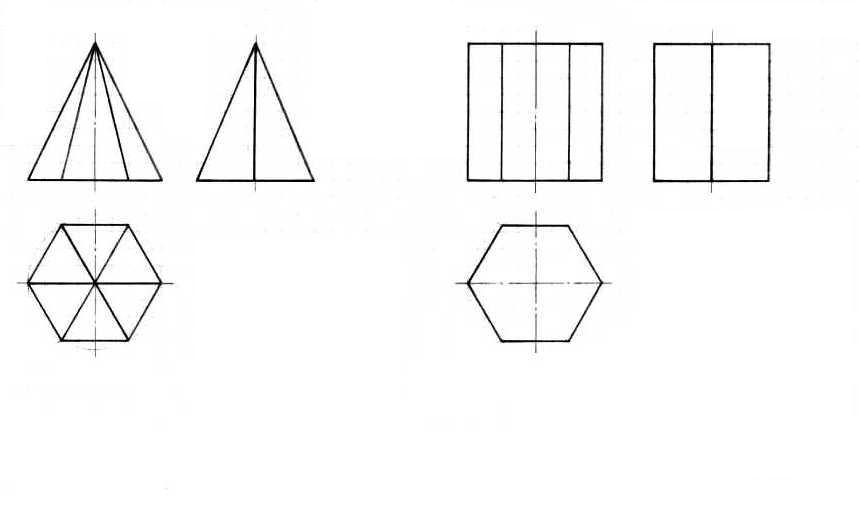 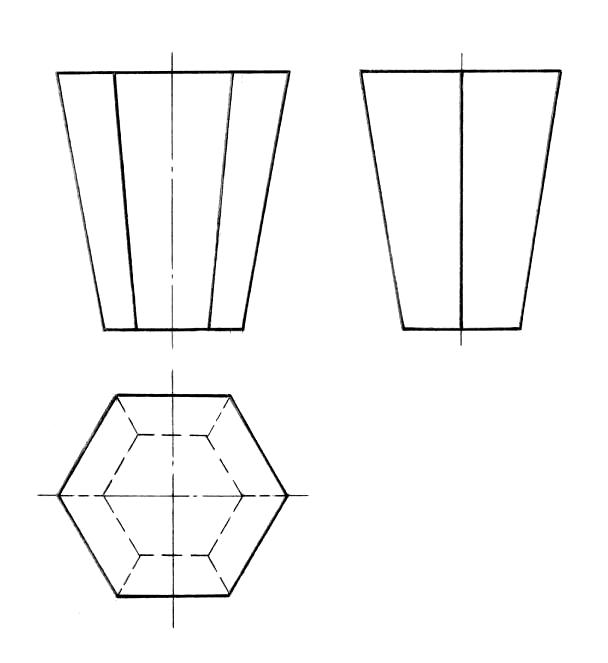 b’
d’
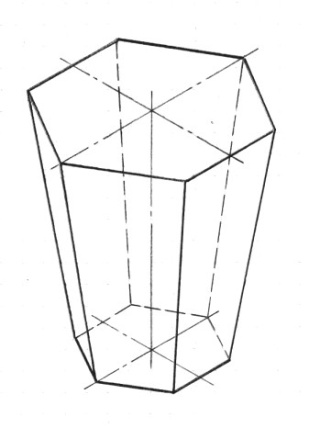 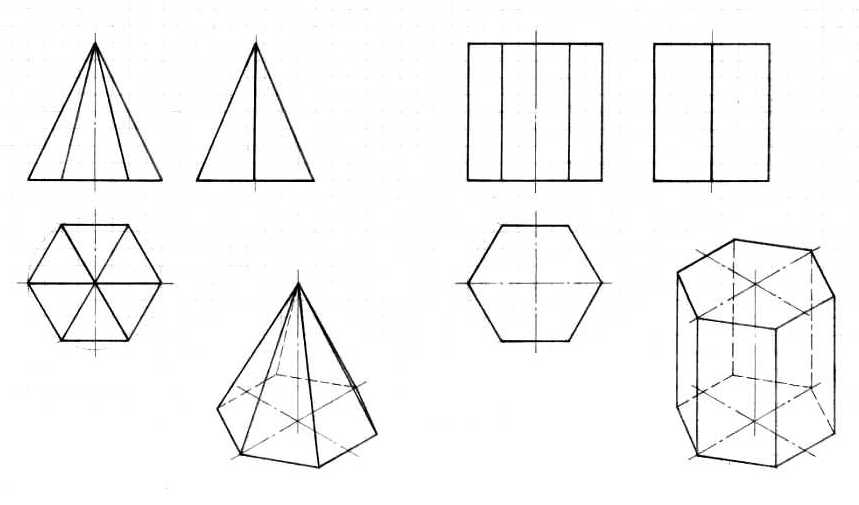 C
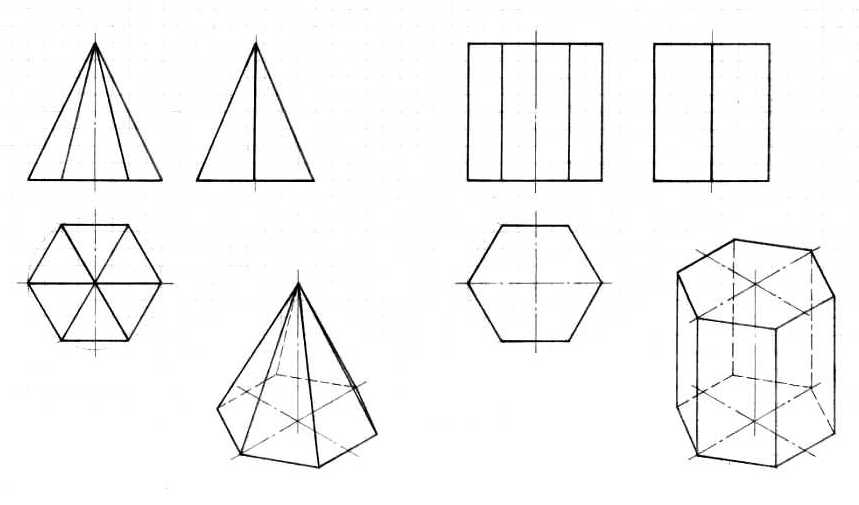 c
d
А
а(b)
D
В
12
Динамическая пауза
13
Упражнения для глаз
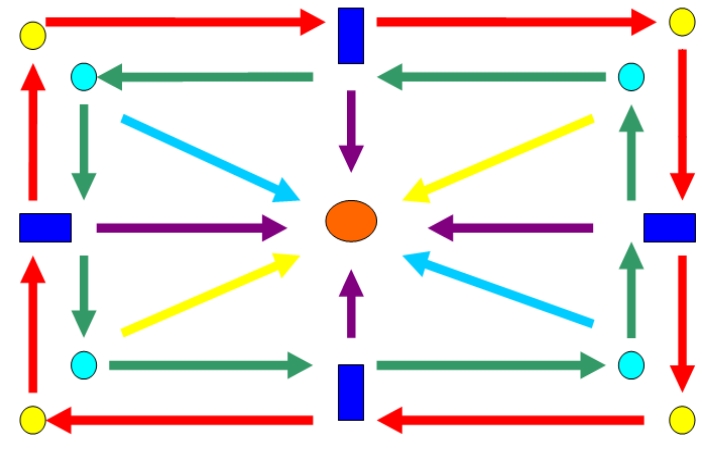 14
Задание 2 
(выполняется индивидуально)

Выполнить эскиз фонаря на листе бумаги формата А4 в клетку.

Время выполнения задания – 14 минут.
15
Домашнее задание 

	По выполненному эскизу построить технический рисунок фонаря на листе бумаги формата А4 в клетку.
16
Литература:
Ботвинников А.Д., Виноградов В.Н., Вышнепольский И.С.             Черчение: Учебник. – М.: АСТ: Астрель, 2012 г.
Фонари Санкт-Петербурга http://www.spbmuzei.ru/fonari3.htm
Фонари как украшение города Санкт-Петербурга
http://www.webkursovik.ru/kartgotrab.asp?id=-29625
17
Благодарю за сотрудничество!
18